Музей молодежных субкультур
У подростков возможность широкого общения со сверстниками определяет привлекательность занятий и интересов. В среде таких же подростков, как и он, он выделяет схожесть во внешнем виде, манере общения, поведения, увлечениях в музыке, кино, литературе и. т. д.
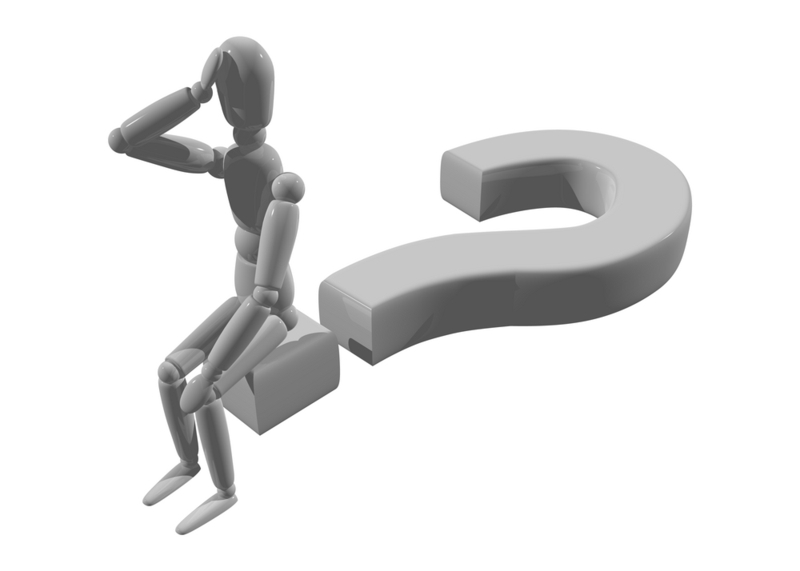 Таким образом подросток попадает в субкультуру…
Субкультура – это  социальные образования внутри общества, которые отличаются от преобладающей и нормативной культуры по некоторым культурным признакам:  - обычаям,  - ценностям,  - нормам,  - стилю поведения. Они возникают от музыкальных стилей, различных философских  и политических взглядов, отношения  к мультипликации  и кинематографу… Часто возникают как оппозиция к ценностям массовой культуры.
Стремясь разобраться в нелегких сетях подростковых взглядов и увлечений, стремясь изучить историю возникновения молодежных неформальных объединений, на базе Московского гуманитарного педагогического института, теперь уже Московского городского педагогического  университета в 2003 году был создан Медиацентр – музей молодежных субкультур.
Музей молодежных субкультур
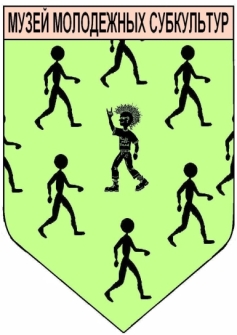 - функционирует в Московском Городском педагогическом университете (быв. МГПИ) с 2003 года.

 -  был создан по инициативе студентов и преподавателей института.

 - с 2010 года являлся подразделением Центра развития систем и технологий социализации детей и молодежи Московского городского педагогического университета
Цель
Музея молодежных субкультур: функционирование в качестве научно-исследовательского и учебно-информационного центра по профилактике и коррекции поведения детей и подростков – представителей различных молодежных объединений и группировок, занимающегося научным анализом, обобщением информации и созданием базы данных современных молодежных субкультур.
Задачи Музея молодежных субкультур:
1. исследование различных направлений молодежных субкультур в рамках работы студенческого научного общества.
	2. создание и расширение электронной базы данных по молодежным субкультурам.
	3. формирование фондов аудио- и видеотеки Музея.
	4. систематизация материалов музея.
	5. реализация программы проблемного семинара для работников образовательных учреждений и правоохранительных органов по проблемам взаимодействия с представителями молодежных субкультур.
	6. реализация экскурсионной программы для учителей и учащихся школ.
	7. информирование учителей средней школы, социальных педагогов, сотрудников социальных служб, работающих с молодежью, родителей, о направлениях молодежных субкультур, группировок и общественных организаций.
	8. методические разработки по проблематике Музея могут быть использованы в организации внеучебной деятельности в образовательных учреждениях, в процессе подготовки студентов педагогических вузов, в институте повышения квалификации работников образования.
МУЗЕЙ ПРОВОДИТ:
Экскурсии
Виртуальные экскурсии
Мастер – классы
Семинары
Лекции
Целевая аудитория:
Педагоги школ
Социальные педагоги
Родители
Средняя и старшая школа  (ученики 8-11 классов)
Вожатые
Педагоги колледжей и училищ
Темы мероприятий:
«Влияние субкультур на социализацию подростка»
«Многообразие субкультур московского мегаполиса»
«Субкультуры СССР»
«Субкультуры группы риска»
«Семинар-экскурсия по Виртуальному музею молодежных 
        субкультур»
«Экскурсия по стационарному Музею молодежных субкультур»
«Субкультуры третьего тысячелетия»
«Негативное влияние в среде молодежных субкультур»
«Творчество в молодежных субкультурах»


Мы рассматриваем каждый запрос индивидуально и при необходимости разрабатываем тему специально 
для Вашей заявки.
Музей молодежных субкультур является информационном ресурсом, содержащим систему баз данных, которые включают в себя богатый  исторический материал по истории неформальных молодежных движений, сравнительный анализ отечественного и зарубежного опыта изучения субкультур, коллекцию атрибутики, фонотеку и видеотеку, отражающую деятельность различных молодежных  объединений и группировок.
Музей осуществляет накопление и обработку диагностического материала по анализу психолого-ценностных ориентаций представителей различных субкультур среди учащихся средних школ, детских домов, профессиональных училищ и вузов.
Наши контакты:
Адрес:
Ходынский бульвар, д.21а
Телефон Музея:
8-499-740-42-01
Арефьева Мария Андреевна –сотрудник Музея
E-mail:ArefevaMA@mgpu.ru
БЛАГОДАРИМ 
ЗА 
ВНИМАНИЕ!!!
